Fig. 1. Diagram of “What We Know, Revised List” (Table 1) Development and Revision Process.
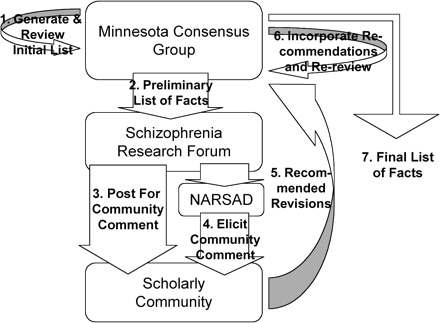 Schizophr Bull, Volume 35, Issue 3, May 2009, Pages 493–508, https://doi.org/10.1093/schbul/sbp017
The content of this slide may be subject to copyright: please see the slide notes for details.
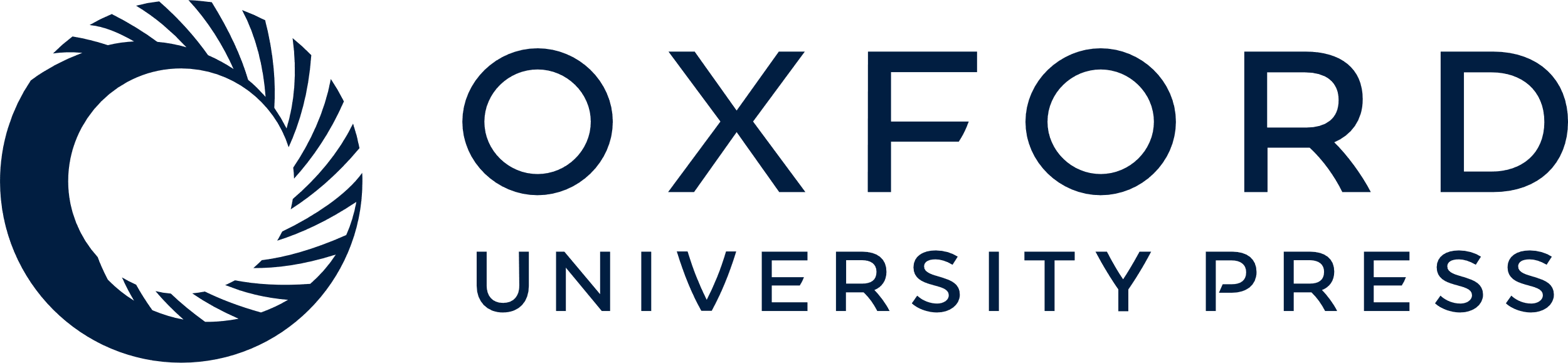 [Speaker Notes: Fig. 1. Diagram of “What We Know, Revised List” (Table 1) Development and Revision Process.


Unless provided in the caption above, the following copyright applies to the content of this slide: © The Author 2009. Published by Oxford University Press on behalf of the Maryland Psychiatric Research Center. All rights reserved. For permissions, please email: journals.permissions@oxfordjournals.org.]